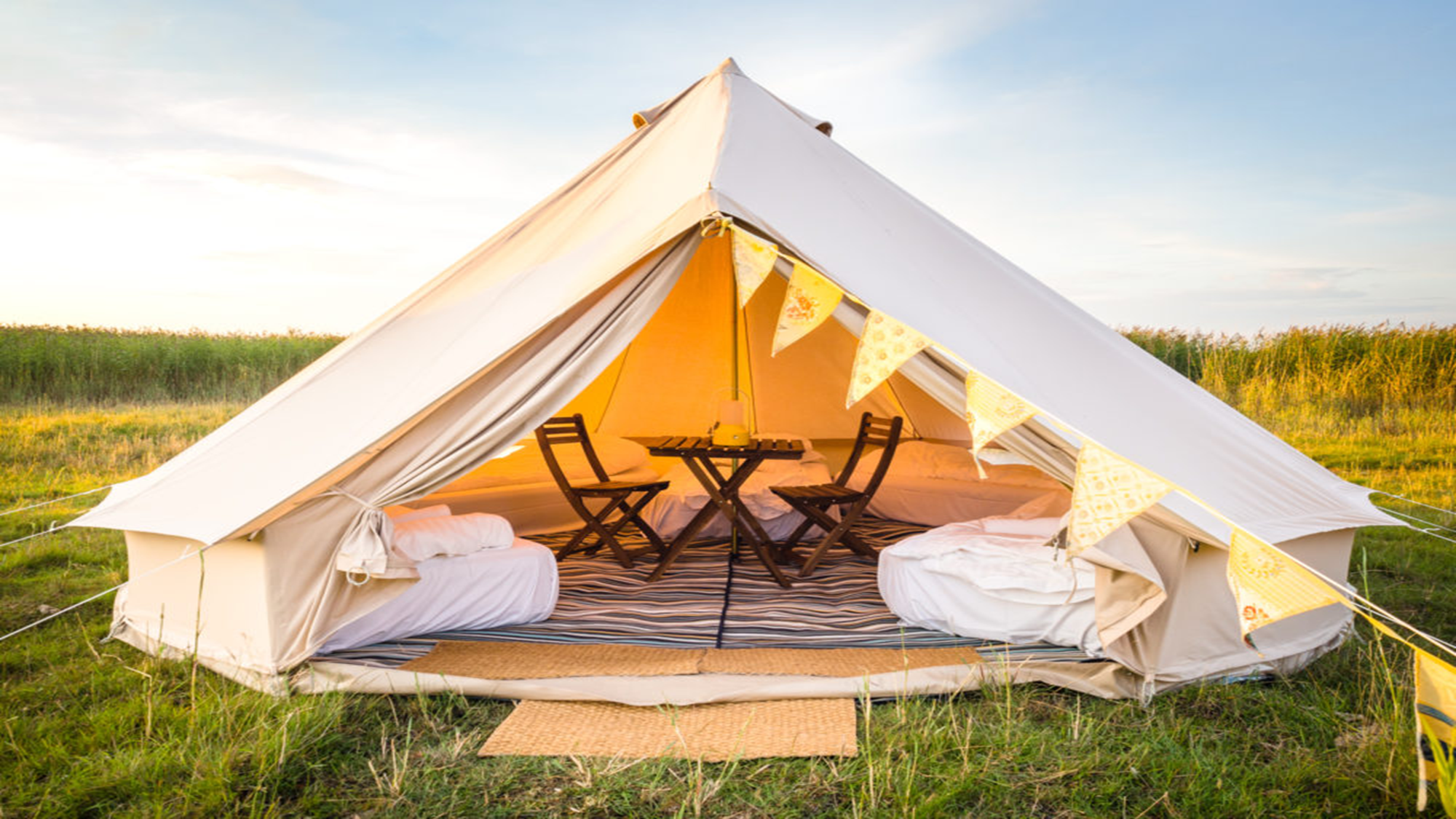 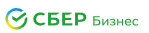 Решения группы СБЕР для развития сельского туризма
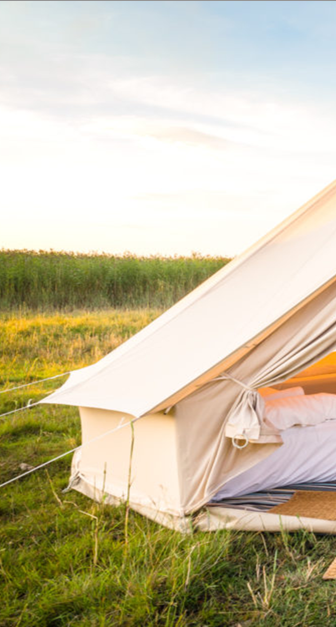 Действующий кредитный продукт c господдержкой для развития сельского туризма
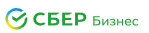 Требования к заёмщику
Сельхозтоваропроизводитель
Осуществляет деятельность в одной из приоритетных отраслей

Цель кредита
Инвестиции
Пополнение оборотных средств
Рефинансирование ранее выданных кредитов, подходящих под условие программы

Срок кредитования
Пополнение оборотных средств: до 3-х лет (до 1 года*)
Инвестиционные цели: до 10 лет (от двух до 15 лет*)

Режим кредитования
Кредит
Возобновляемая кредитная линия
Невозобновляемая кредитная линия

Сумма кредита
Осуществление текущей деятельности:  определяется платежеспособностью клиента (до 1,2 млрд рублей*)
На инвестиционные цели: определяется платежеспособностью клиента

Ставка по кредиту
От 11% (от 1% до 5% годовых*)

Сроки заключения договора
Инвестиционные цели: до 90 дней
Пополнение оборотных средств: до 30 дней
Рефинансирование ранее выданных кредитов: до 30 дней
Требования к заёмщику
Субъект МСП согласно 209-ФЗ

Цель кредита
Инвестиции
Пополнение оборотных средств
Рефинансирование ранее выданных кредитов, подходящих под условие программы

Срок кредитования
Пополнение оборотных средств: до 3-х лет 
Инвестиционные цели: до 10 лет

Режим кредитования
Кредит
Возобновляемая кредитная линия
Невозобновляемая кредитная линия

Сумма кредита
От 3 млн до 2 млрд. рублей

Ставка по кредиту
От 11% (до 8,5 % годовых**)


Сроки заключения договора
Инвестиционные цели: до 90 дней
Пополнение оборотных средств: до 30 дней
Рефинансирование ранее выданных кредитов: до 30 дней
Кредит для сельхоз
товаропроизводителей
Программа стимулирования МСП
*в рамках льготной программы МСХ ПП1528
** в рамках льготной программы  МСП
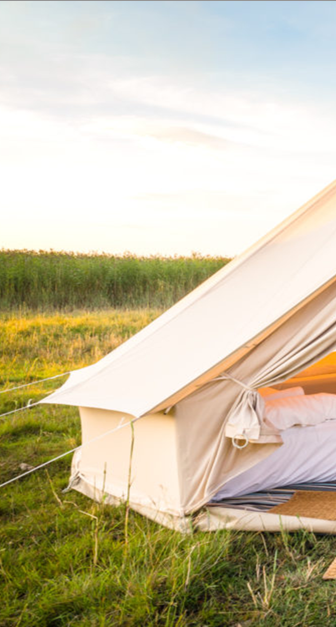 Действующий кредитный продукт для развития сельского туризма
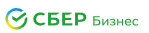 Кредит Оборотный
Пополнение оборотных средств Осуществление текущих расходов Исполнение текущих, государственных и экспортных контрактов Финансирование любых целей без подтверждения целевого использования Рефинансирование оборотных кредитов других банков
до 36 месяцев срок кредита
11,0% минимальная ставка
от 100 000 ₽ минимальная сумма
 
Кредит Инвестиционный
Инвестирование в недвижимость, строительство и другое имущество Рефинансирование задолженности перед банками и лизинговыми компаниями Приобретение жилой или коммерческой недвижимости под залог приобретаемых объектов Покупка транспорта и оборудования для хозяйственной деятельности
до 180 месяцев срок кредита
11,0% минимальная ставка
от 100 000 ₽ минимальная сумма
 
Овердрафт
Оплата срочных платежей при недостатке средств на счёте
до 36 месяцев срок кредита
10,5% минимальная ставка
до 17 млн ₽ максимальная сумма
 
Кредит на Проект
Развитие бизнеса Начало деятельности в новой сфере Модернизация производства Любые бизнес-цели под залог доходной недвижимости
до 120 месяцев срок кредита
11,0% минимальная ставка
от 2,5 млн ₽ минимальная сумма
Онлайн-кредит для бизнеса
Оформите заявку в смартфоне или на компьютере.

Деньги на счёте — от 3 минут. Выдача 24/7

Быстрый выбор кредита
Подберём кредит с подходящими условиями

От 11% в год
Рассчитаем ставку уже на этапе подачи заявки

Без залога
На любые цели бизнеса на сумму до 5 млн ₽
Кредиты
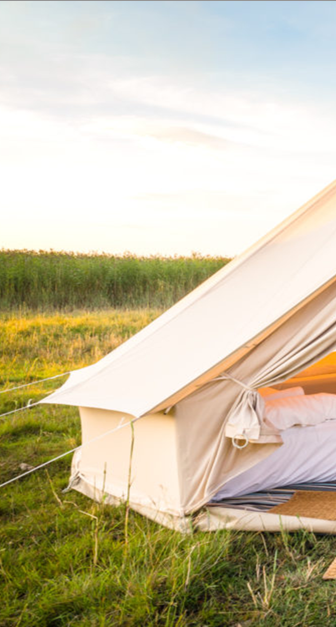 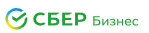 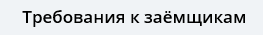 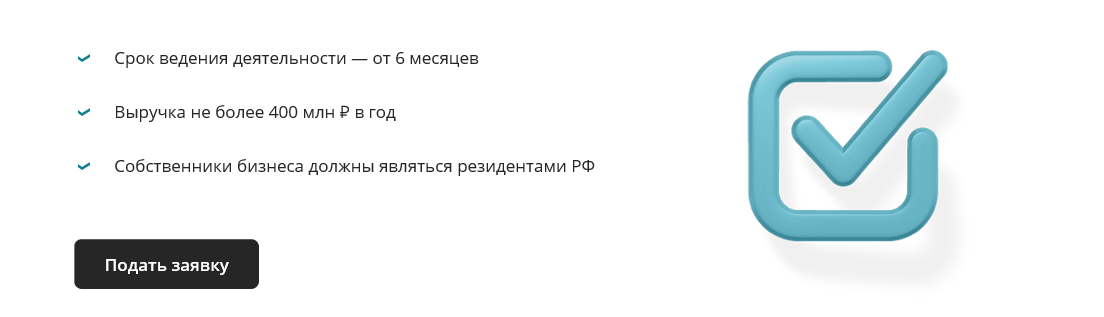 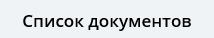 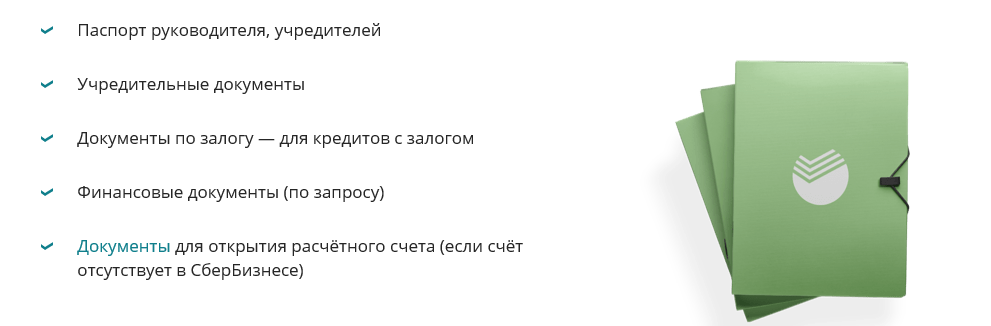 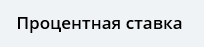 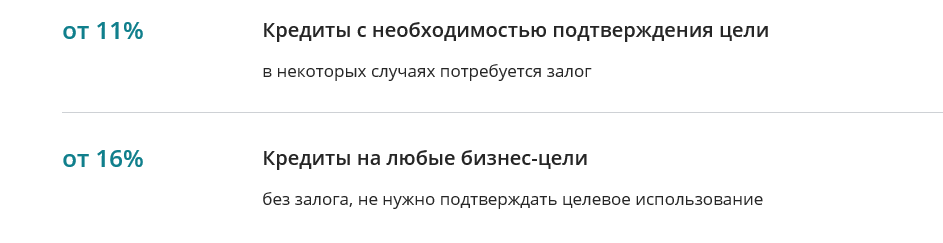 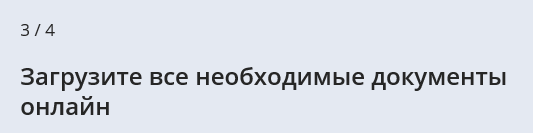 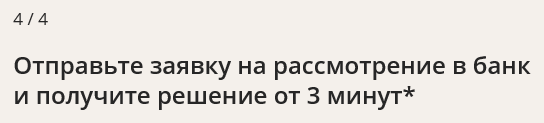 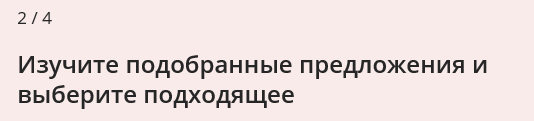 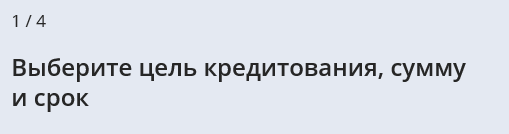 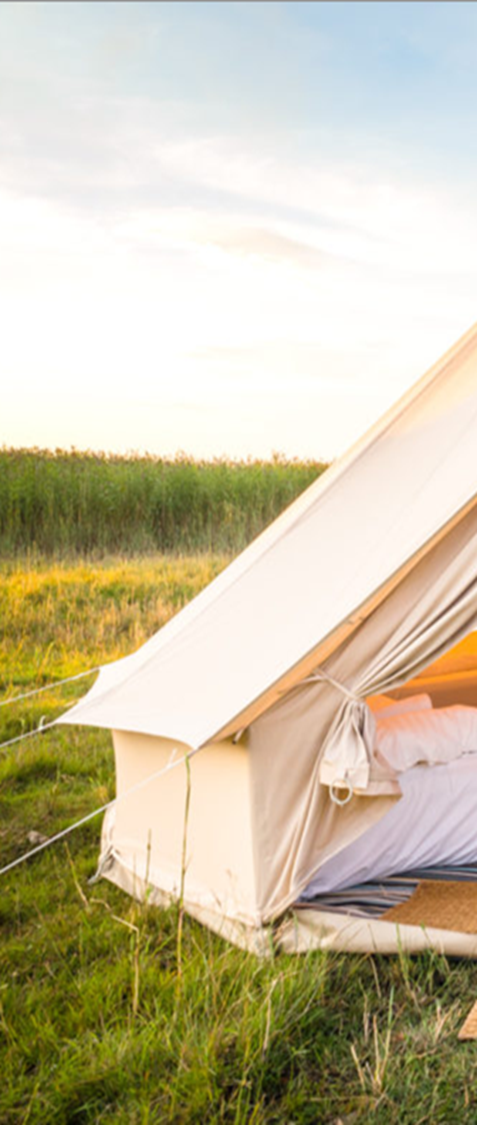 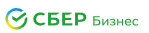 Контактная информация
Ларькина Мария
 
Руководитель направления
Департамент по работе с государственным сектором
ПАО Сбербанк
 
Моб.тел.: +79851548923
Россия, Москва, Вавилова,19
Larkina.M.Ni@sberbank.ru